MINISTÉRIO DA EDUCAÇÃO - MEC
SECRETARIA DE EDUCAÇÃO SUPERIOR - SESu
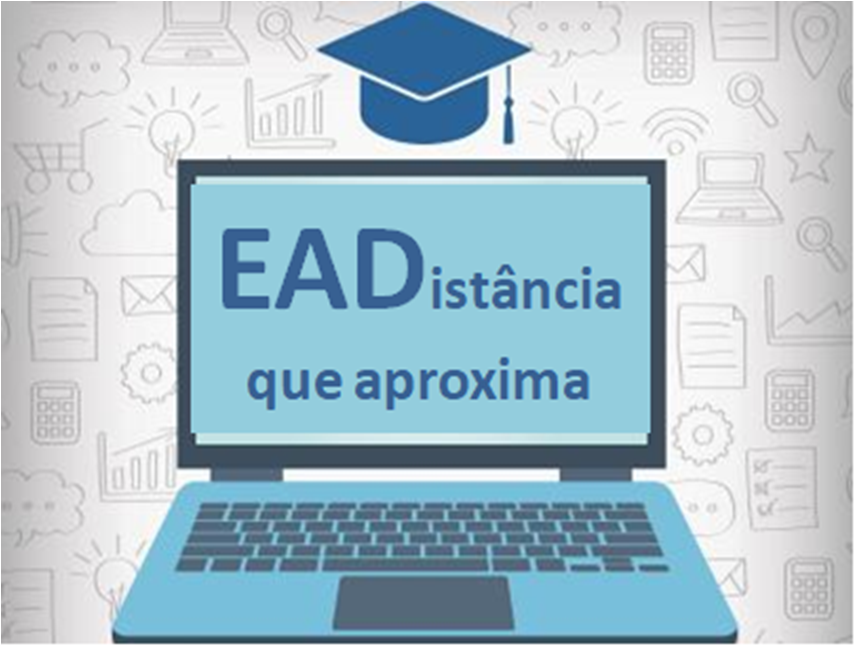 ATUALIZAÇÃO DOS REFERENCIAIS DE QUALIDADE PARA EDUCAÇÃO SUPERIOR A DISTANCIA
GT  para atualização dos Referenciais de Qualidade para a educação Superior a Distância (Portaria SESu Nº 78 /2018)
1. Cleunice Matos Rehem - Representante da SESu / MEC 
2. Nara Maria Pimentel - Representante da SESu / MEC 
3. Welinton Baxto da Silva - Representante da SERES / MEC 
4. Fernanda Marsaro - Representante da SETEC / MEC 
5. Carlos Cezar Modernel Lenuzza - Representante da CAPES / MEC 
6. Ana Carolina de Aguiar Moreira Oliveira - Representante do INEP/MEC 
7. Antonio Carbonari Netto - Representante do CNE / MEC 
8. Paulo A. Gomes Cardim - Representante da CONAES / MEC 
9. Mauro Cavalcante Pequeno - Representante da ANDIFES 
10. Vanessa Battestin Nunes - Representante do CONIF 
11. Andrea Cristina Filatro - Representante da ABED
12. Mary Roberta Meira Marinho - Representante do ForGrad
13. Alexandre Martins dos Anjos - Representante da UniRede 
14. Rui Otávio Bernardes de Andrade - Representante da ABMES 
15. Iara de Moraes Xavier - Representante do Fórum das Entidades Representativas do Ensino Superior Particular 
16. Paulo César Chanan Silva - Representante da ABRAFI 
17. Marcus Tomasi - Representante da ABRUEM 
18. Marco Fernando Ziemer - Representante do CRUB 
19. Carlos Alberto do Nascimento Junior - Representante da ABRUC 
20. Arthur Sperandéo de Macedo - Representante da ANACEU 
21. Francis Karol Gonçalves de Almeida - Representante da ANEC
22. Greice Helen de Melo Silva - Representante da ABIEE 
23. Gislaine Moreno - Representante da ANUP
24. André Fernando dos Reis Trindade - Especialista em Educação 
25. Carina Maria Terra Alves Magro - Especialista em Educação 
26. Cleide Marly Nébias - Especialista em Educação 
27. Fábio José Garcia dos Reis - Especialista em Educação 
28. Henrique Guilherme Carlos Heidtmann Neto - Especialista em Educação 
29. Ihanmarck Damasceno dos Santos - Especialista em Educação 
30. Leide Albergoni do Nascimento - Especialista em Educação 
31. Niube Ruggiero - Especialista em Educação 
32. Oscar Hipólito - Especialista em Educação 
33. Ronaldo Mota - Especialista em Educação
Referenciais - Qualidade
Qualidade                   Conformidade às exigências / Satisfação do uso à finalidade
Parâmetros que guiam decisores e usuários para o alcance de determinados objetivos / Padrão Exigido
Referenciais
A NOVA ECOLOGIA COGNITIVA DIGITAL
Contexto
Variáveis Determinantes
da Atualização
AS NOVAS TECNOLOGIAS DIVERSAS E QUE PERMITEM PRÁTICAS INCOMUNS NO UNIVERSO DA EAD
LEGISLAÇÃO  RENOVADA PARA A OFERTA DE EDUCAÇÃO SUPERIOR A DISTÂNCIA
Referenciais - Qualidade
A nova Ecologia Cognitiva Digital
Contexto 1
Marcada por uma capacidade sempre crescente de observação, processamento de dados e conversão do conhecimento em tecnologias capazes de alterar recorrentemente a visão de mundo predominante em uma mesma geração.
O termo Ecologia Cognitiva
Refere-se a um espaço ou meio ecológico onde representações mentais são propagadas em pautas interativas e constitutivas de relações individuais, coletivas e institucionais entre as mentes humanas e as redes técnicas. 
Ecologia aponta para interação;  cognitiva aponta para construção do conhecimento.
Assim, o termo refere-se ao espaço onde as representações são conservadas, gerando formas de conhecer, aprender e pensar.
Referenciais - Qualidade
Contexto 2
AS NOVAS TECNOLOGIAS DIVERSAS E QUE PERMITEM PRÁTICAS INCOMUNS NO UNIVERSO DA EAD
As novas ideias teóricas sobre a aprendizagem e as novas tecnologias que permitem práticas incomuns circulando hoje no universo da EAD são muitas, variadas e bastante vinculadas aos hábitos das novas gerações:
os estilos diferentes de aprendizagem entre pessoas; 
aprendizagem ativa e aulas "invertidas"; 
realidades virtuais e aumentadas; 
o uso da "nuvem" para aumentar eficiência; 
a criação própria e a utilização de recursos educacionais abertos de outras entidades; 
objetos de aprendizagem; 
máquinas que aprendam e laboratórios e bibliotecas virtuais; 
bases de dados que conversam entre si; 
comunidades de aprendizagem, de prática e outras formas de interação coletiva; 
novas responsabilidades de docentes; 
tecnologias móveis; 
atributos de apresentação distintivos de vídeo e novas formas de avaliação de aprendizes;
Inteligencia artificial protagonizando novos papeis;
...
São apenas algumas das novidades em EAD circulando internacionalmente.”  (Prof. Dr. Frederic Litto / Presidente da ABED /2018)
Referenciais - Qualidade
Contexto 3
LEGISLAÇÃO  RENOVADA PARA A OFERTA DE EDUCAÇÃO SUPERIOR A DISTÂNCIA
DECRETO Nº 9.235, DE 15 DE DEZEMBRO DE 2017
DECRETO Nº 9.057, DE 25 DE MAIO DE 2017
PORTARIA NORMATIVA Nº 11, DE 20 DE JUNHO DE 2017                  E DEMAIS ATOS NORMATIVOS DO MEC POSTERIORES A ESTA
RESOLUÇÃO CNE/CES Nº 1/2016 e PARECER CNE/CES Nº 564/2015
DCNs PARA EDUCAÇÃO SUPERIOR E AS ESPECÍFICAS PARA CURSOS OFERTADOS
http://www.planalto.gov.br/ccivil_03/_Ato2015-2018/2017/Decreto/D9057.htm 
http://portal.mec.gov.br/index.php?option=com_docman&view=download&alias=78741-d9235-pdf&category_slug=dezembro-2017-pdf&Itemid=30192
http://portal.mec.gov.br/index.php?option=com_docman&view=download&alias=66431-portaria-normativa-11-pdf&category_slug=maio-2017-pdf&Itemid=30192
Reflexões para Definição de Referenciais
Concepção de Educação e Currículo de ES: Referencial basilar para as ofertas
As IES devem definir com clareza sua opção epistemológica de educação, independentemente de oferta presencial ou mediada por tecnologias:
Que profissional deseja formar? Com que perfil? Qual o compromisso com o desenvolvimento humano para uma sociedade socialmente justa? Como assegurar, com a oferta de cursos superiores, o desenvolvimento do educando, seu preparo para o exercício da cidadania e sua qualificação para o trabalho?
Que organização curricular dará conta disso? Que inovações deverão ser apresentadas que favoreçam a concretização do compromisso? Como poderá ser garantida a interdisciplinaridade no concepção curricular? Como deverá se desenvolver o ensino para garantir a aprendizagem dos estudantes? Currículo modularizado? Por disciplinas? Que componentes devem integrar o currículo? Com que metodologias? Qual o papel do formador? E do formando? Quais os instrumentos para a formação? Como deverá ser o acompanhamento da aprendizagem e sua avaliação? Quais as entregas?
EIXOS DE ESTRUTURAÇÃO DOS REFERENCIAIS  DE QUALIDADE PARA A EDUCAÇÃO SUPERIOR A DISTÂNCIA
1. Contextualização da ES – Qualidade / Cenários / Tendências 
2.Inovação
3.Processos Formativos
4.Meios
5.Recursos Humanos
6.Entregas/Resultados
7.Avaliação, Regulação e Supervisão
Cap I - Educação Superior – Contexto, Cenários, Tendências

- Centralidade da Educação na contemporaneidade
- Educação como bem público em contexto de ampla internacionalização
- Qualidade como condicionante da formação portadora de futuro
- O contexto mundial: cenários e tendências condicionantes do futuro da educação superior
- O contexto nacional: panorama da educação superior e da educação a distância - cenários e tendências
- Melhoria da qualidade da oferta da educação superior a distância
- Referenciais de qualidade para a educação superior a distância em cenários e tendências de mudanças disruptivas.
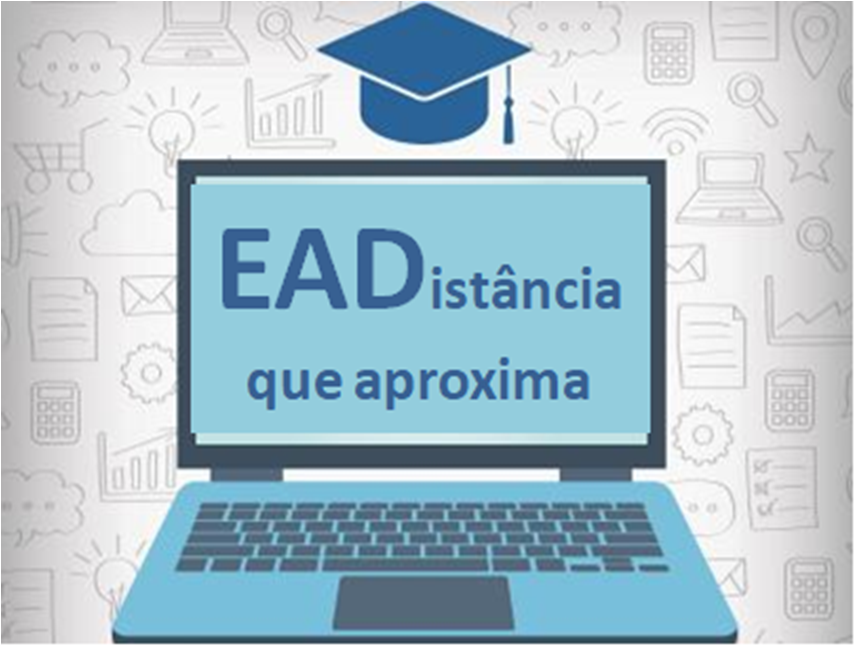 Obrigada!

cleunice.rehem@mec.gov.br
(61)2022-8012